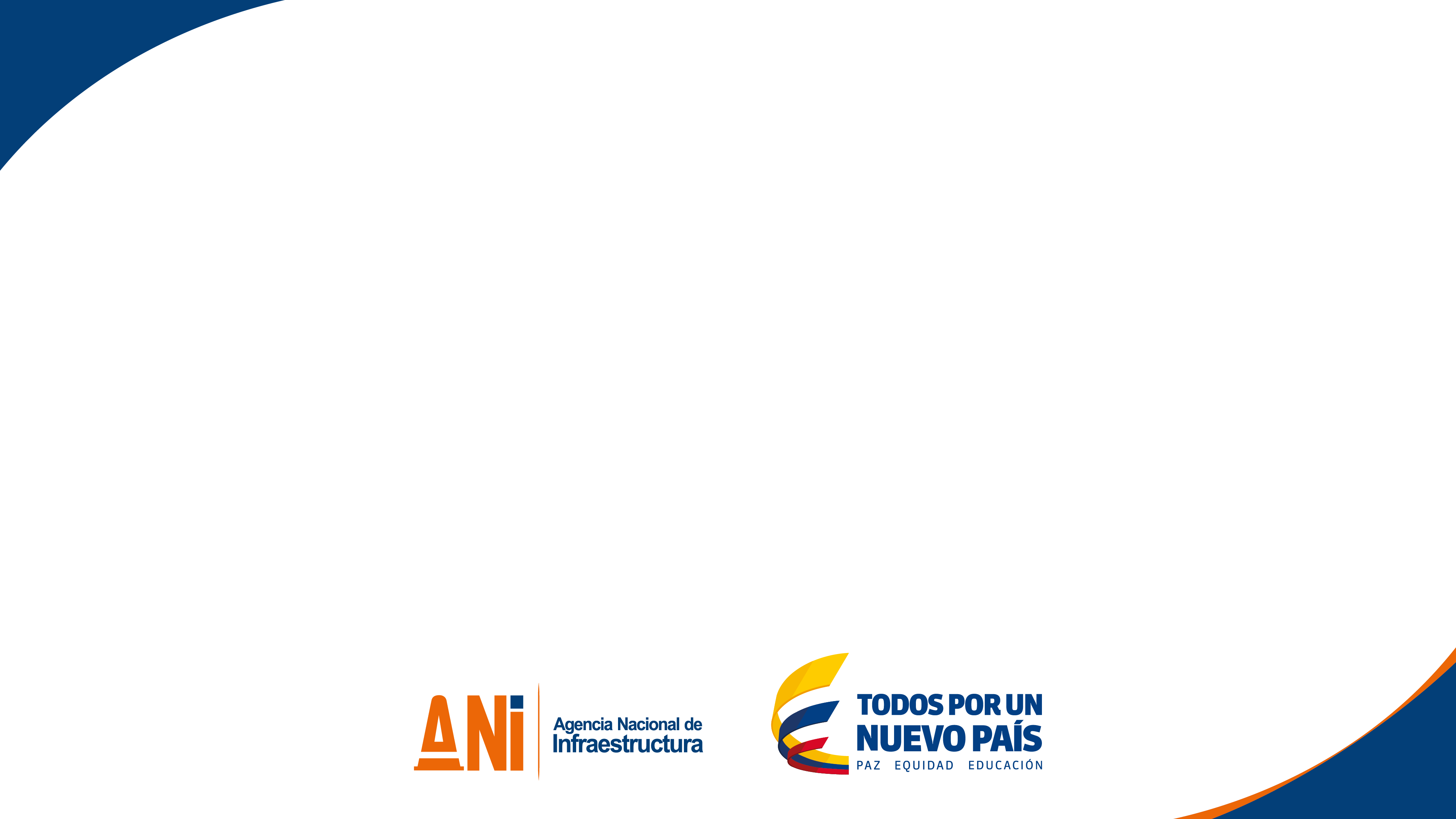 Evolución del Gobierno en línea en Colombia
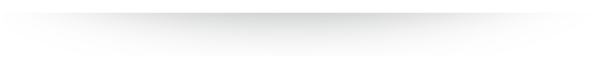 Agencia Nacional de Infraestructura
Septiembre 2017
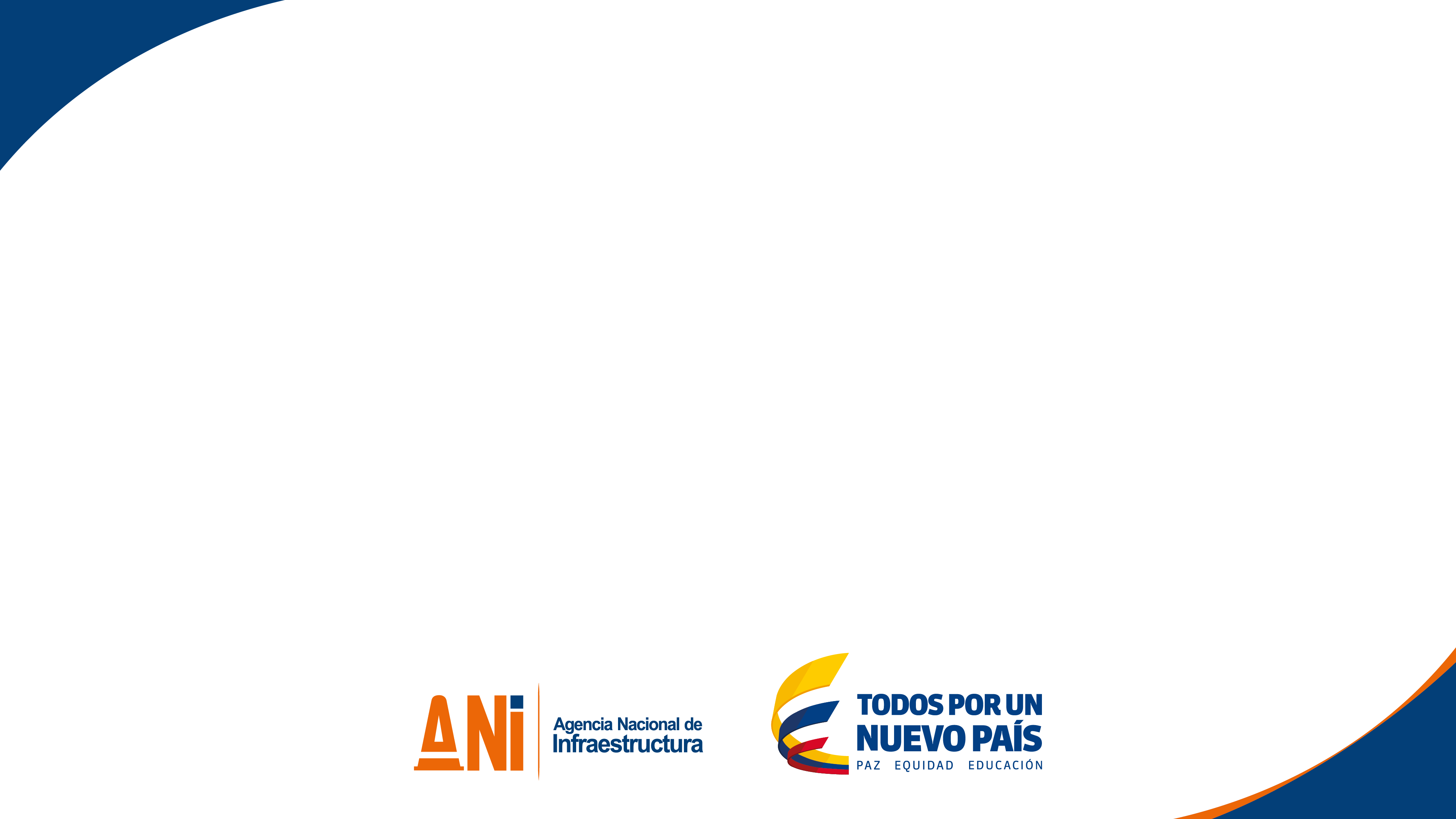 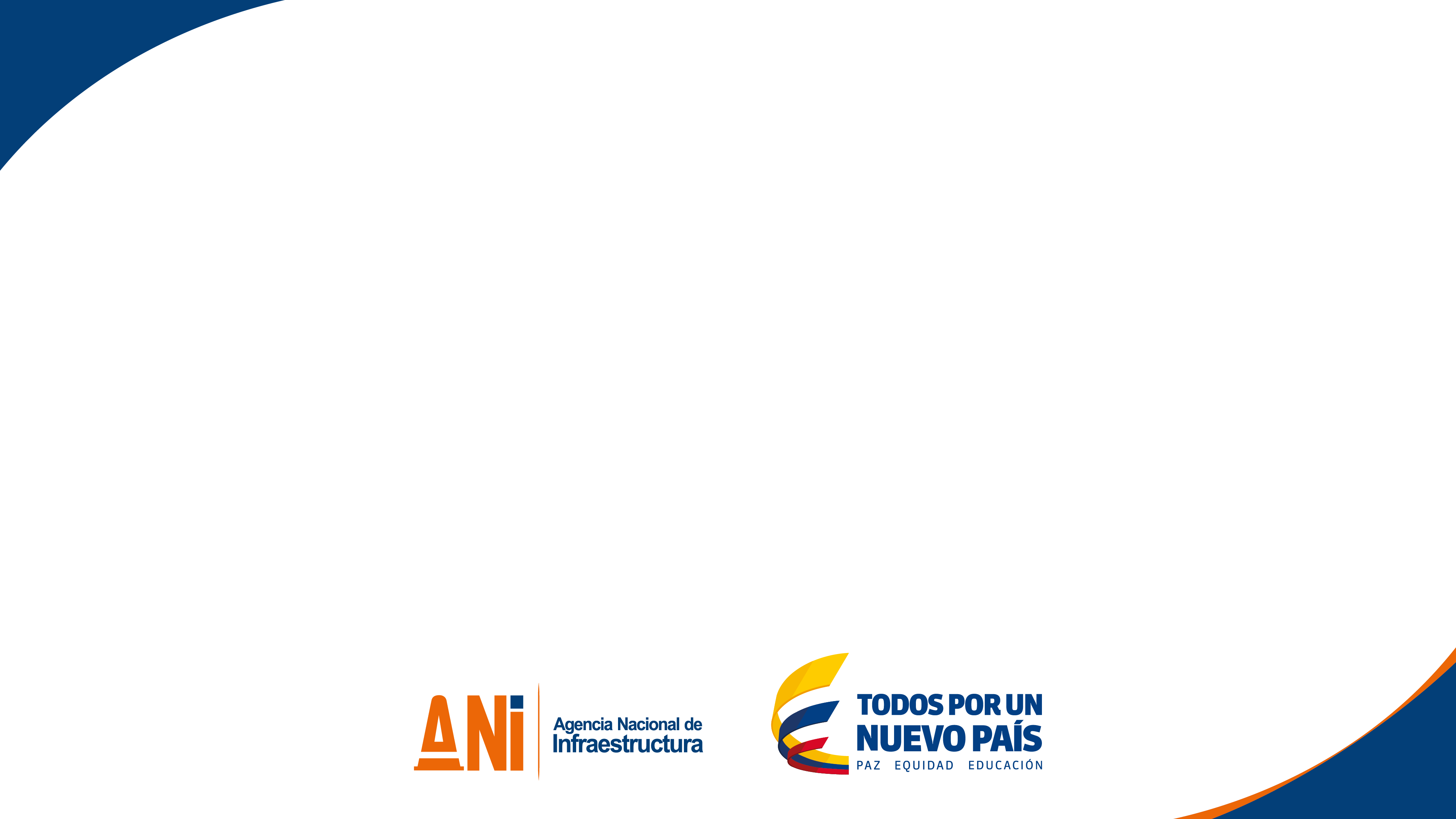 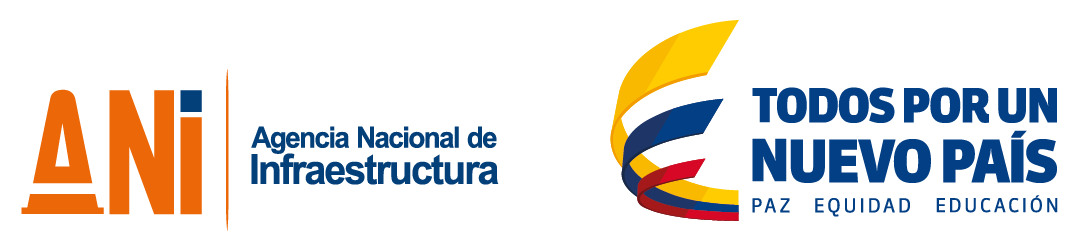 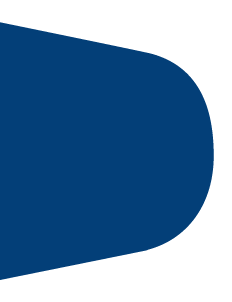 Contenido
Historia desde el año 2000
Situación actual
Principales logros
Principales Retos de la ANI
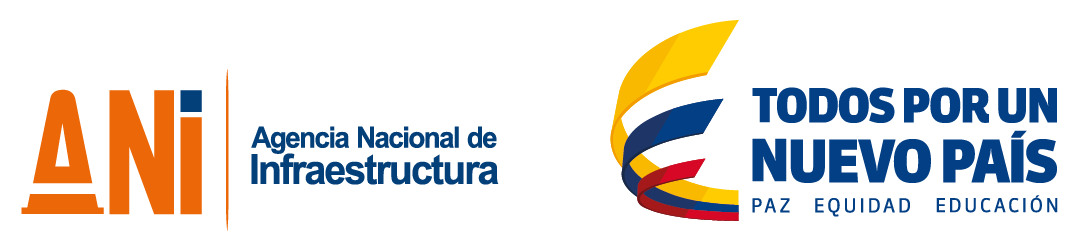 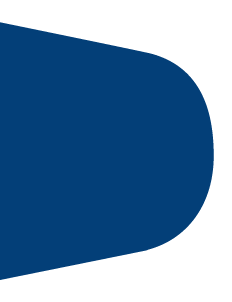 Historia desde el año 2000
Estado Inicial
Directiva Presidencial No. 02 del 2000 (enlace)
	Salto de evolución económica, política, social y cultura.
	Campos tecnológicos y científico.
	Estado más moderno y eficiente.
	Agenda de conectividad como política de Estado.
Cambios de manera estructurada desde el 2008 (Decreto 1151)
	Lineamientos de la Estrategia de Gobierno en Línea
	Se reglamenta parcialmente la Ley 962 de 2005
	Derogado por el Decreto 2693 del 21 de Diciembre de 2012
Creación de la Ley 1341 de 2009
	Principios y conceptos sobre la sociedad de la información y la 	organización.
En el 2011 se generaron cambios y avances en el uso y apropiación de la tecnología.
Fortalecen los objetivos y se amplían los plazos
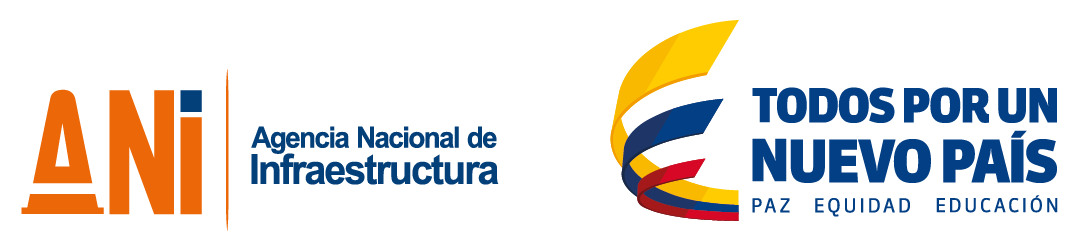 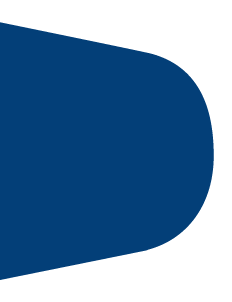 Situación actual
Fundamentos
Construcción colectiva: La toma de decisiones y la implementación de soluciones específicas para problemas públicos. Estímulo y aprovechamiento del interés y conocimiento de la sociedad.
Innovación: Desarrolla nuevas formas de usar las Tecnologías de la Información y las Comunicaciones. Producir cambios que generen nuevo y mayor valor.
Neutralidad tecnológica: Libre adopción de tecnologías, teniendo en cuenta recomendaciones, conceptos y normativas de los organismos internacionales competentes e idóneos en la materia, que permitan fomentar la eficiente prestación de servicios.
Confianza y seguridad: El Estado garantiza la integridad, coherencia y confiabilidad en la información.
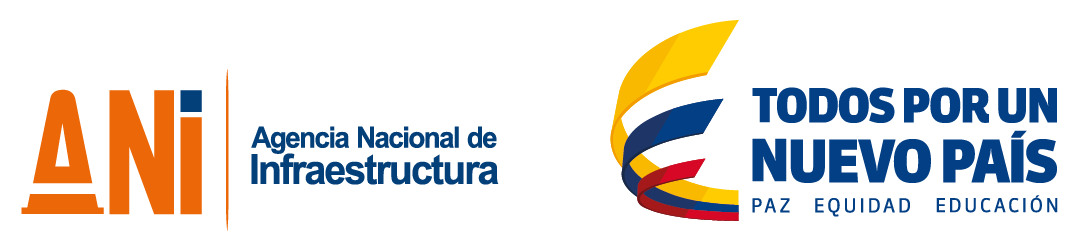 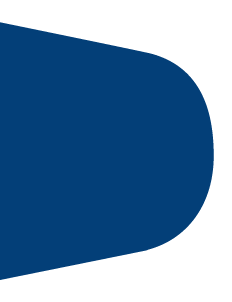 Situación actual
Modelo de Gobierno en línea
Información en línea		– Mecanismo portal Web
Interacción en línea		– Oportunidad de ida y vuelta
Transacción en línea		– Trámites y servicios
Transformación			–  
Democracia en línea 		–
Elementos transversales 	–
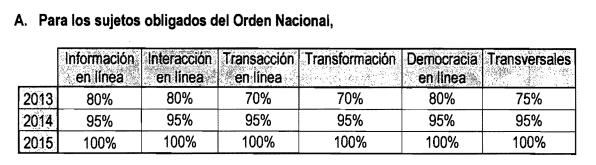 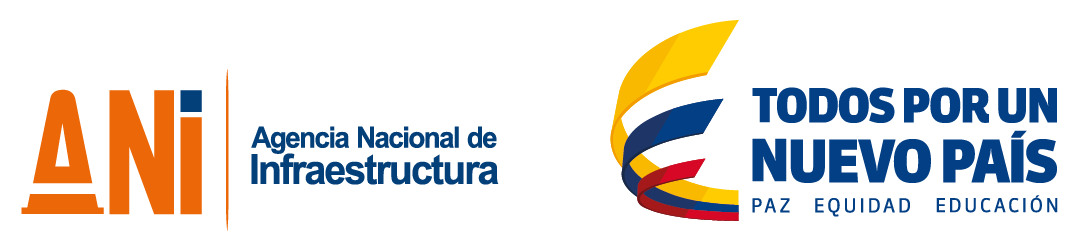 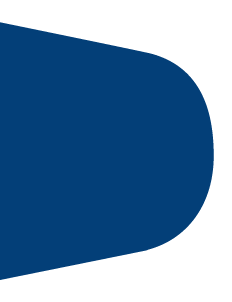 Principales logros
Centro de datos en Azure (nube)
Homologación de mapas con el sector trasporte.
Fortalecimiento y apropiación de la tecnología en la agencia.
Economía en los procesos de inversión y contratación.
Fortalecimiento de los documentos de TI para el sistema de calidad – SIG.
Inicio del proceso de implementación del Sistema de gestión de seguridad de la información – SGSI.
Sistema de información ANI en implementación.
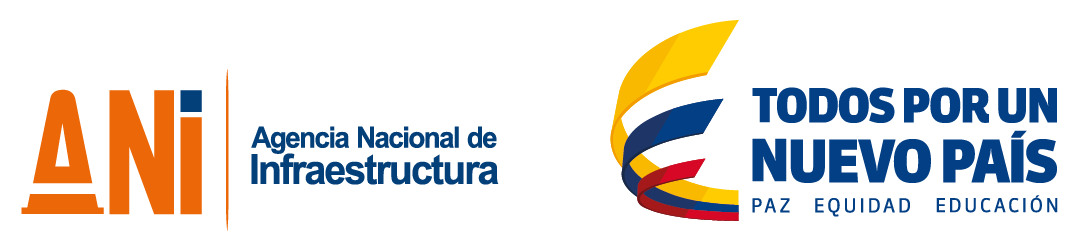 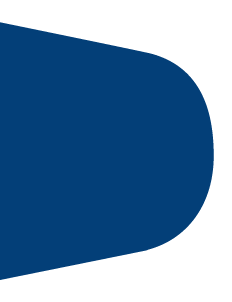 Principales Retos o temas por resolver
Automatización de procesos del SIG con BPM AuraPortal
Integración de los proyectos de los cuatro modos en Project Server
Implementación del sistemas de información ANI
Implementación de teletrabajo
Fortalecimiento de la gestión del conocimiento en TI
Implementación de la Arquitectura empresarial